Wilms‘ tumor, Neuroblastoma, Rhabdomyosarcoma, Teratoma, Liver tumors
Prof. Ivo Jurić, MD, PhD
CASE 1
CASE REPORT
Girls age: one month
Noted painless, oval, grayish-whitish tumor formation in the LS region, the size of 1.3 x 0.8 cm
The tumor was covered with normal skin
Laboratory findings were within normal values
Physical examination found a systolic murmur 2/6 strength as a result of no closed ductus arteriosus
The tumor was detected on the 20th day of life, and the girl was admitted to Children's Hospital for diagnostic examination    
    
    MSCT
    Size of a tumor
    1.3 x 0.8 cm
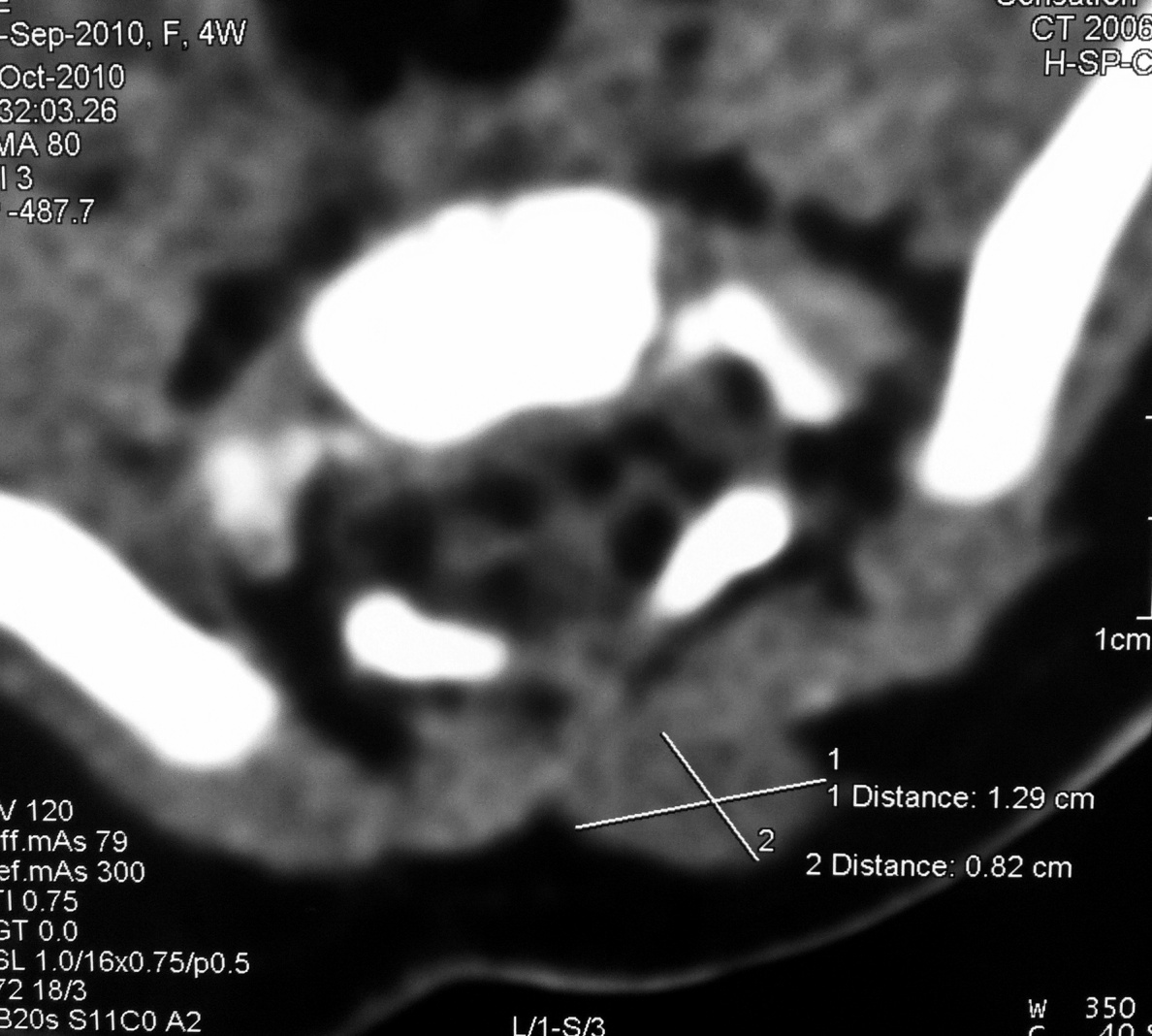 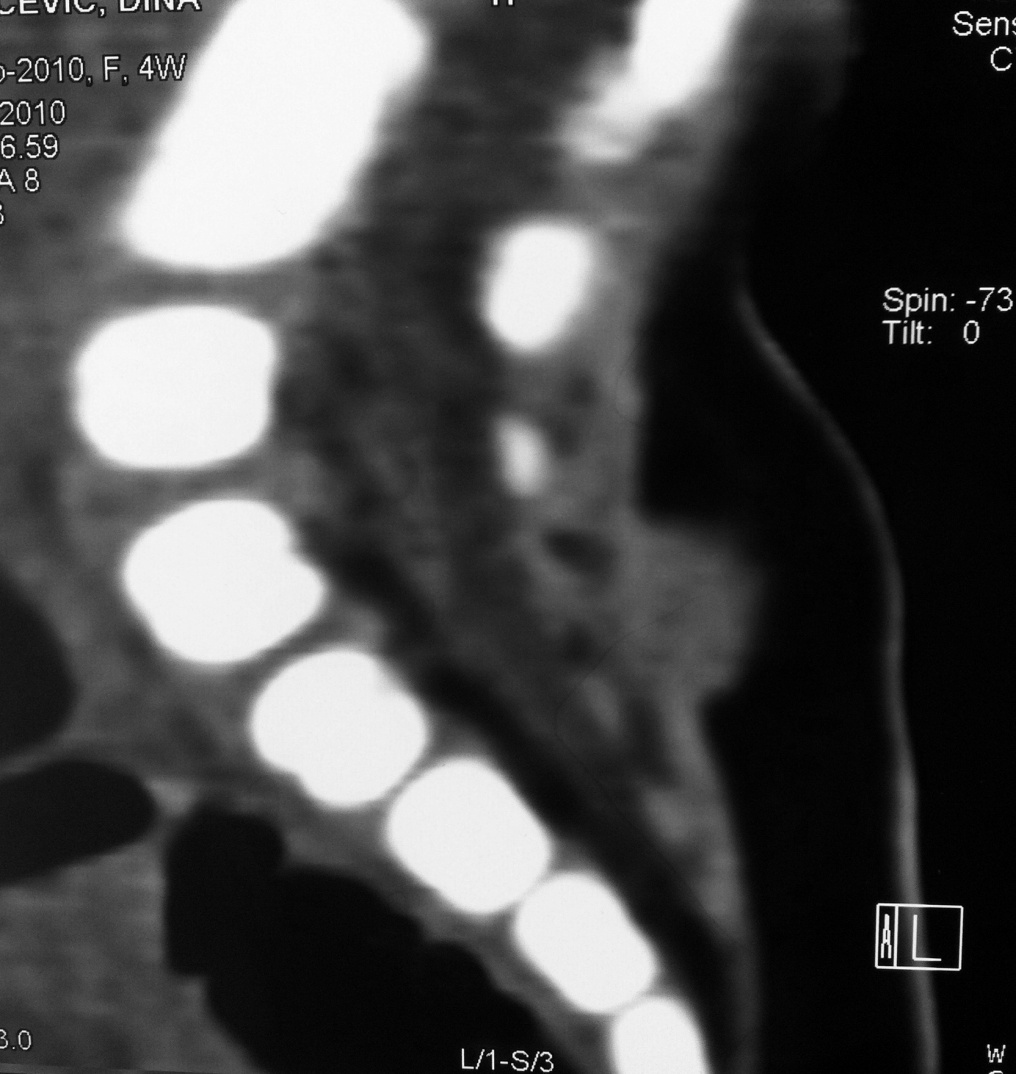 The tumor was located in the subcutaneous tissue and has not spread 
    into the spinal canal
There has been a surgical procedure during which the tumor is removed along with the subcutaneous tissue

Since the resection margins were made clean is another procedure, during which the tissue is excised and additionally the tumor was removed in its entirety.
Histopathologic findings:

Nephroblastoma - mixed type

Well expressed all three components of the tumor:
    - epithelial
    - stromal  
    - blastemal
Tumor is WT-1 positive
Ki-67 proliferative index was 60% of the blastemal component and 20% of the epithelial component
After surgery, chemotherapy was conducted according to the protocol Nephroblastoma SIOP 2001
Was used as a chemotherapy for Stage I Wilms' tumor high risk for 27 weeks
The girl is regularly verified for two years after surgery, good general condition and no evidence of the disease
EXTRARENAL WILMS TUMOR
It is defined as Wilms located anywhere outside the kidney
This tumor is extremely rare - incidence of 0.5-1% of cases
The diagnosis of cancer is almost always set after surgery
Localization: retroperitoneal, inguinal canal, paravertebral soft tissue, bladder, ovaries, uterus, vagina, prostate, colon, adrenal gland, mediastinum, chest wall
EXTRARENAL WILMS TUMOR
In English literature so far described only about 60 cases of extrarenal nephroblastoma 
The most common places described as retroperitoneal and inguinal canal
Although extrarenal nephroblastoma occurs in children, described several cases of invasive disease in adults
The most commonly used diagnostic methods were ultrasound and MSCT, but no characteristic findings based on which to conclude that this is a extrarenal nephroblastoma - diagnosis is always set after surgery
EXTRARENAL WILMS TUMOR
Differential dijagnosis: Supernumerary kidney, metastatic renal tumors, teratomas with component Wilms' tumor and other primitive mesenchymal tumors
Detection of WT1 protein is confirmed diagnosis of Wilms' tumor, if the tumor is located outside the kidney it is the extrarenal Wilms tumor
The exact mechanism of extrarenal Wilms' tumor is not known
It is believed that extrarenal form of tumor arises from primitive germ cells 
Most likely arises from ectopic metanephritic blastems cells
EXTRARENAL WILMS TUMOR
The symptomatology depends on where the tumor is located
Tumors localized in sacrococccigeal or lumbosacral area may have an extension into the spinal canal
TREATMENT: surgical

Chemotherapy is administered according to the same protocol as that affected kidney
Our case is interesting not only because of the rarity of this type of tumor, but also for rare localization as well as the age at which the reported
So far there is only one case described the appearance of tumors in the subcutaneous tissue LS region
Also, there is only one reported case of invasive disease in newborn
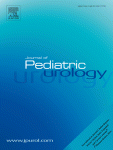 Armanda V, Culić S, Pogorelić Z, Kuljiš D, Budimir D, Kuzmić-Prusac I. Rare localization of extrarenal nephroblastoma in 1-month-old female infant. 
     J Pediatr Urol. 2012:8(4):e43-45.
CASE 2
CASE REPORT
Girls age 9 years
Sent to emergency unit because of pain in the right upper abdomen that began a day earlier
The pains are spasmodic, intermittent character. Since this morning the pain constantly
The pain is localized in the ileocoecal region
It is not vomited, had nausea, stools regular without pathological impurities
Epidemiological sporadic case
Clinical exam:

Conscious, oriented, afebrile, euhydrotic, cardiopulmonary compensated
Soft, painful on palpation in the right lower part in the periumbilical area. There are no signs of peritoneal irritation. Digitorectal: b.o.
Blumberg I +; Blumberg II -; Grassman +; Rowsing -; Perman -
LAB: L 9.8; 52% neutrophils, CRP 3.4
T ax: 36.9 ° C, T rec: 37.4 ° C
Acute appendicitis?
NATIVE ABDOMEN
UZV 
    
  - Normal 
  - Something more voluminous bladder
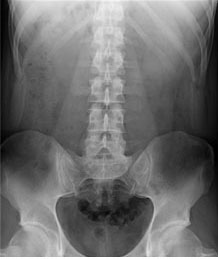 The next two days will come again because of convulsive abdominal pains that last for a short and go
Hospitalized in Children's Hospital for diagnostic examination
Laboratory findings - within the limits of normality
Repeated digitorectal exam: suspected formation in the projection of the right adnexa
MSCT
    Tumor of the right adnexa
    size 15 x 8 cm
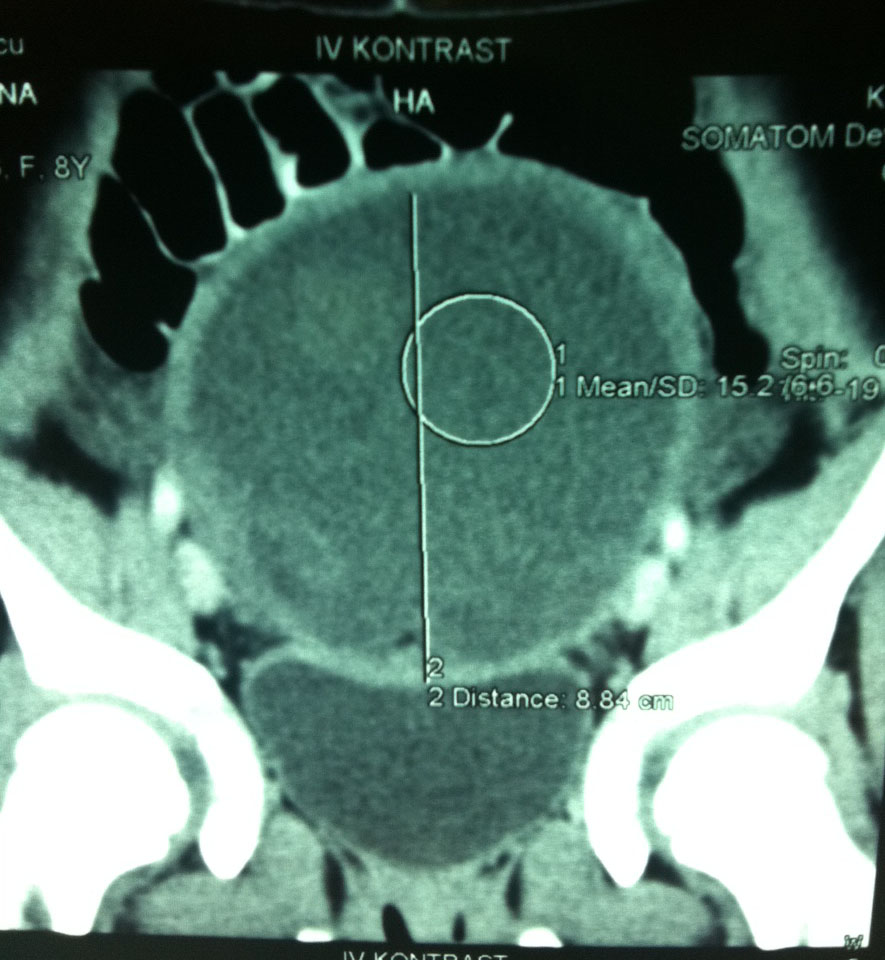 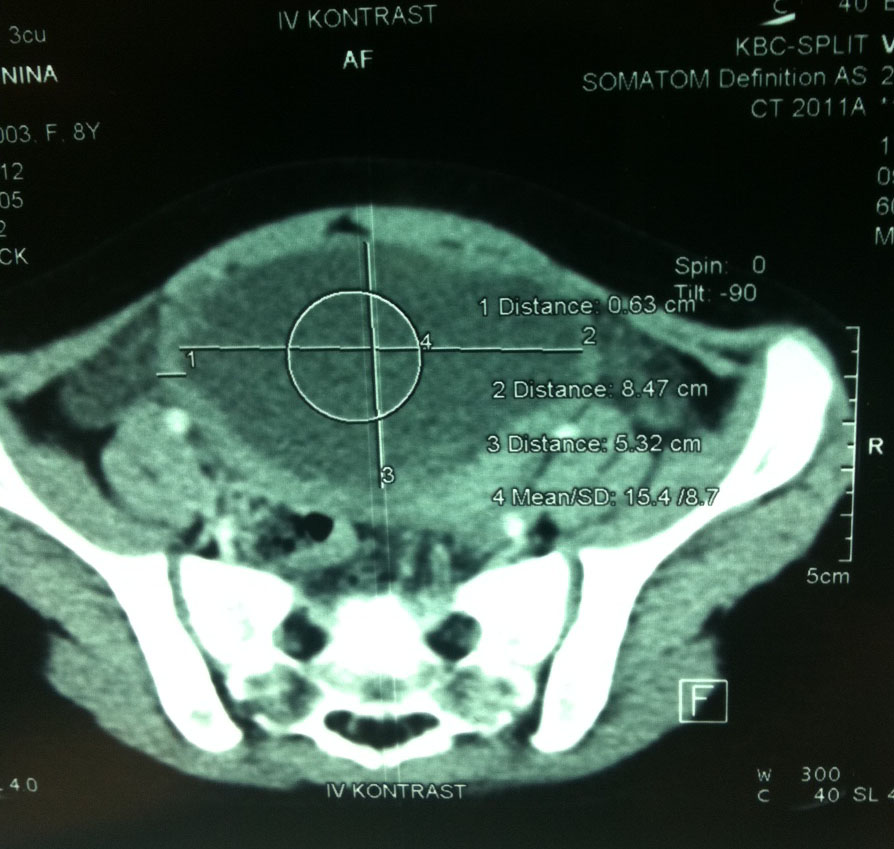 INTRAOPERATIVE FINDING
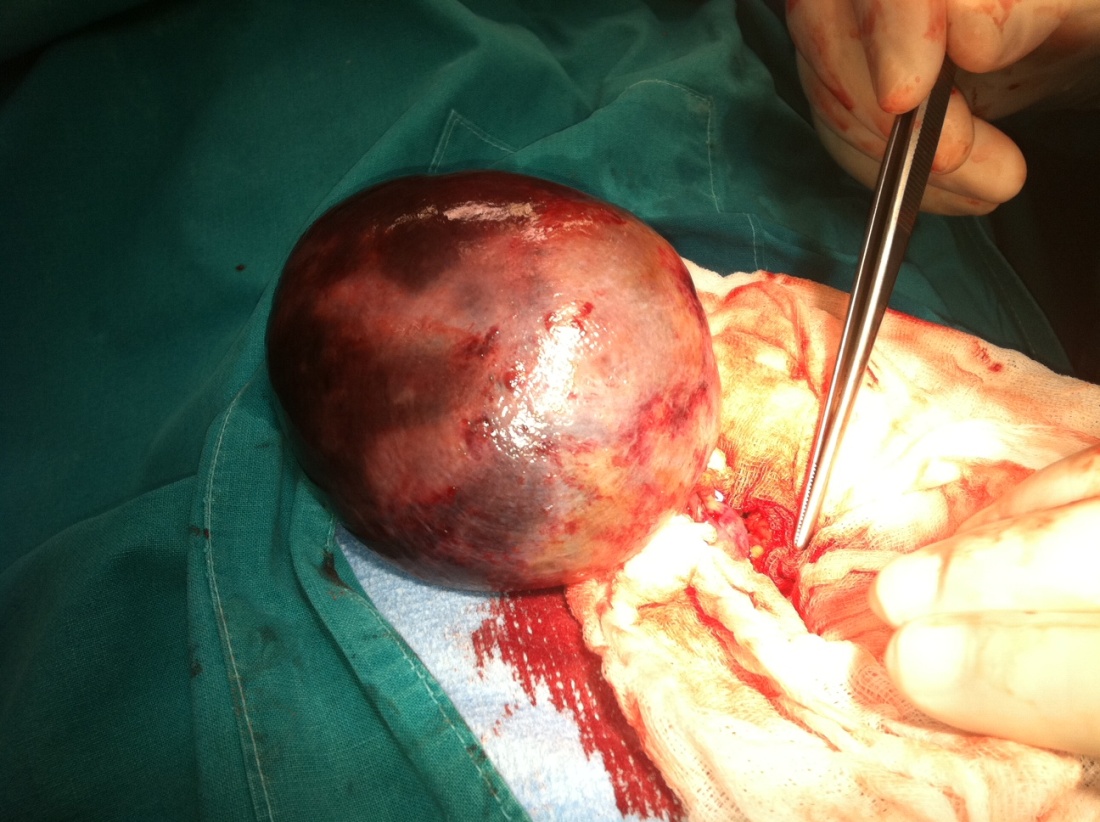 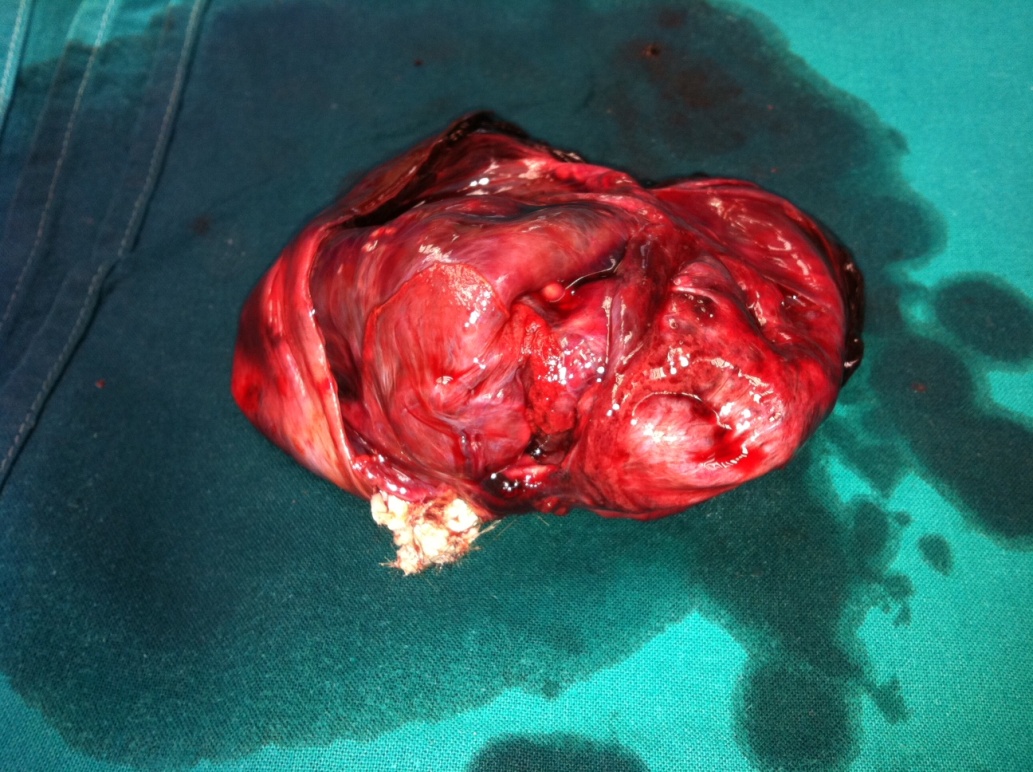 Teratoma ovarii l. dex.
CASE 3
CASE REPORT
A boy aged 13 years
Comes in HKP because of a painless swelling of the left testicle
The last few days he noticed that his left testicle twice the size of the right
Denies pain
CLINICAL EXAMINATION:
Conscious, oriented, afebrile, hydrated, age-appropriate bone and muscle structure, cardiopulmonal compensated.
Belly in the thorax, soft, painless on palpation. There are no signs of peritoneal irritation
The external genitals b.o. Left testicle voluminous in relation to the right, painless testicle can not palpate around due to hydrocele
LAB: within normal values

Hydrocele?
Acute scrotum?
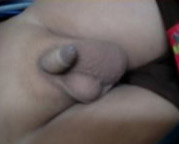 TUMOR MARKERS

ßHCG – normal
AFP 897 ng/ml (<20 ng/ml)
LDH 563 U/L (<241 U/L)
ULTRASOUND
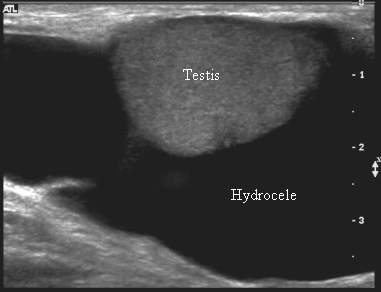 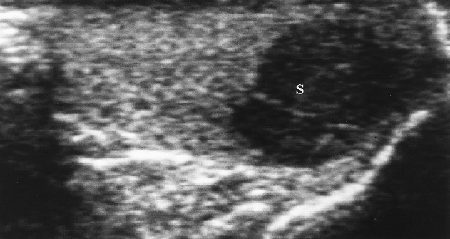 DIAGNOSTIC EVALUATION
MSCT of brain
Ray of lungs
PET/CT of the abdomen
Sceletal scyntigraphy
OPERATIVE FINDING




                                                                          PHD
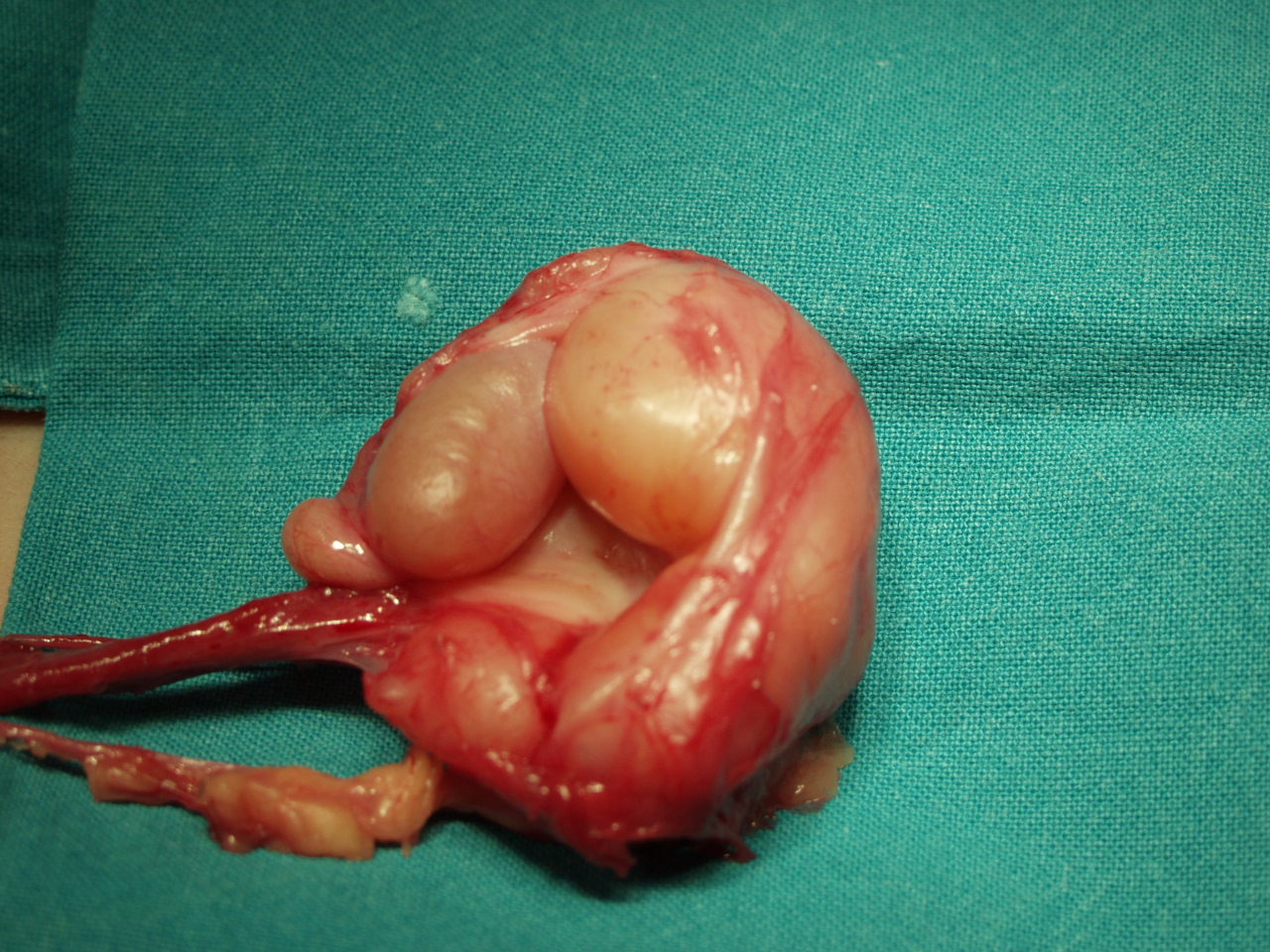 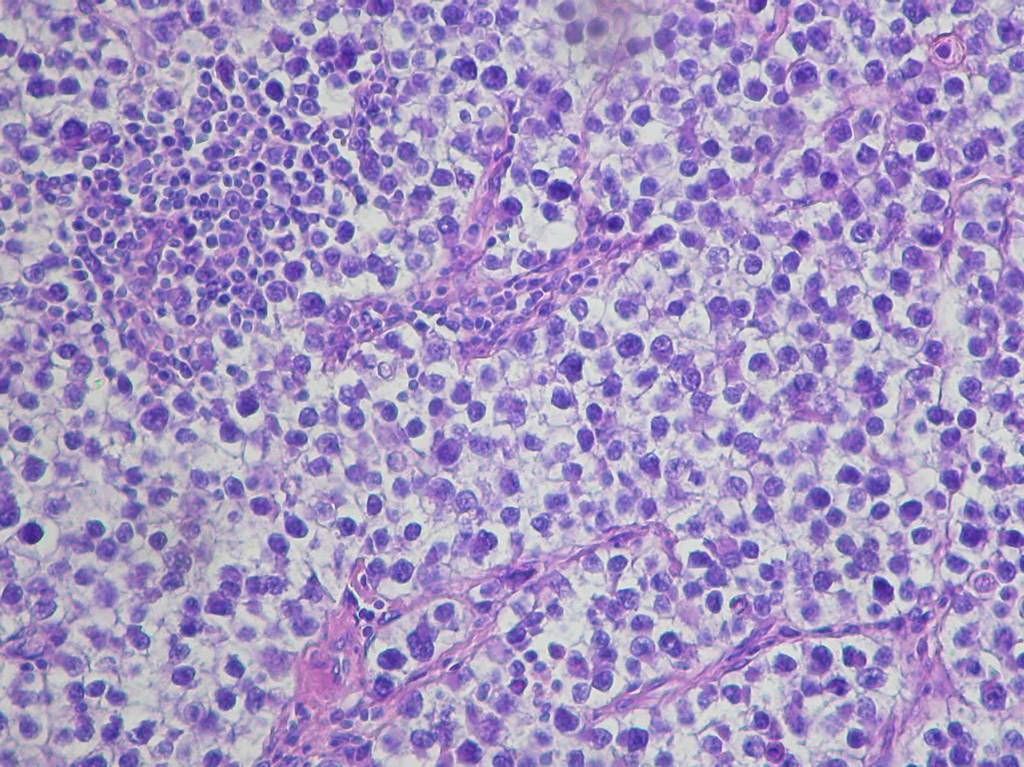 Seminoma testis l. sin.
CASE 4
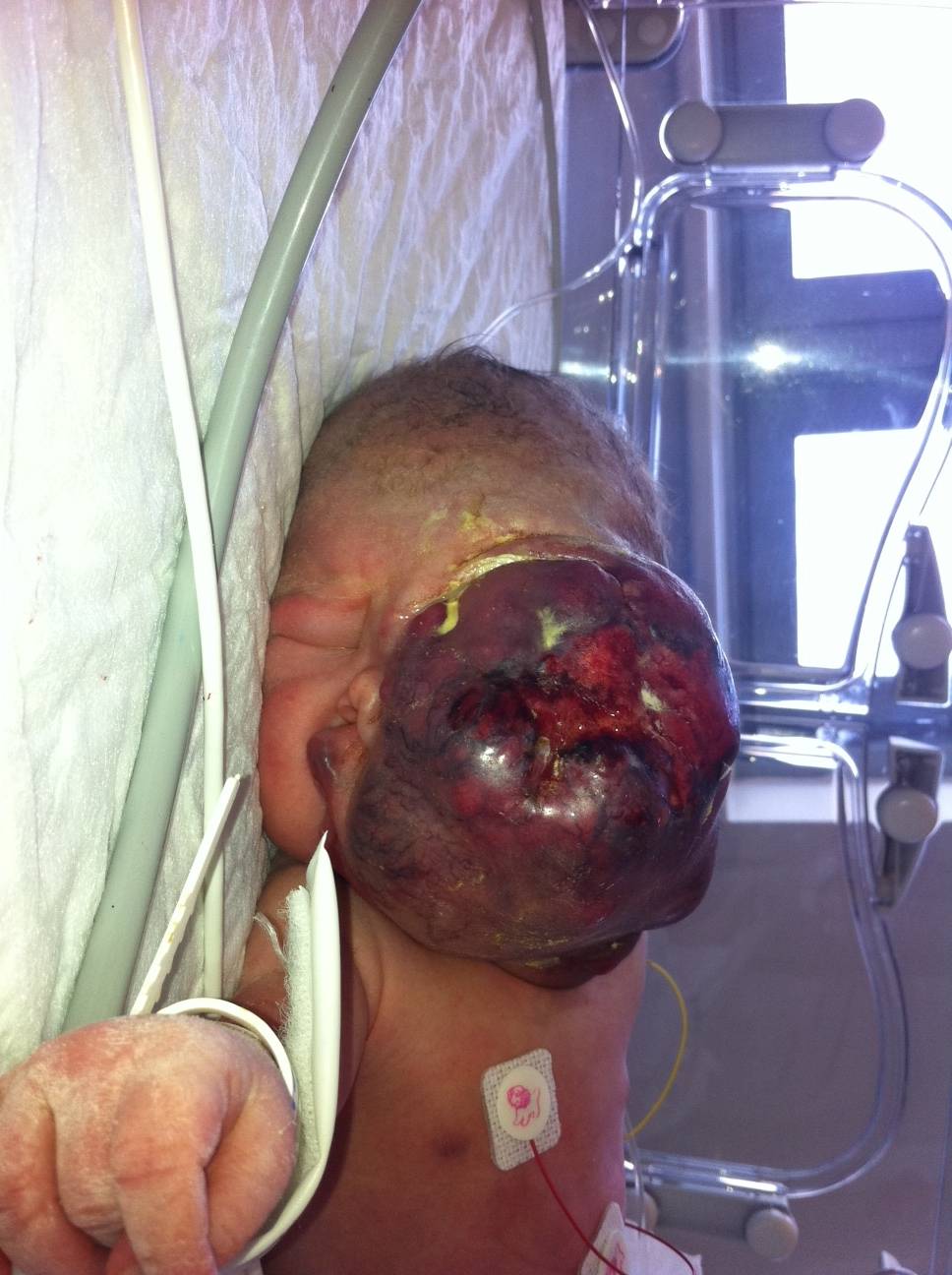 Born 13.04.2011. to 06:07 h - OB Sisak
  Childbirth: vaginally
  MA 38 + 4 ie; RM 3160 g; RD 49 cm; Apgar 8.8
  A child born in the 4th controlled pregnancy
   (3rd delivery)
   Family history:
   There are two good sisters
   Mother‘s grandfather  originally from Kenya

   After the birth, observed a large tumor on the 
         left side of the face
   (Hemangioma)
   Left eye is not developed, the left eye and nose is
         suppress the right
The tumor affects the left side of the face, neck, shoulder and expands on the back
  Smaller hemangiomas on the left lower leg, the right knee and back
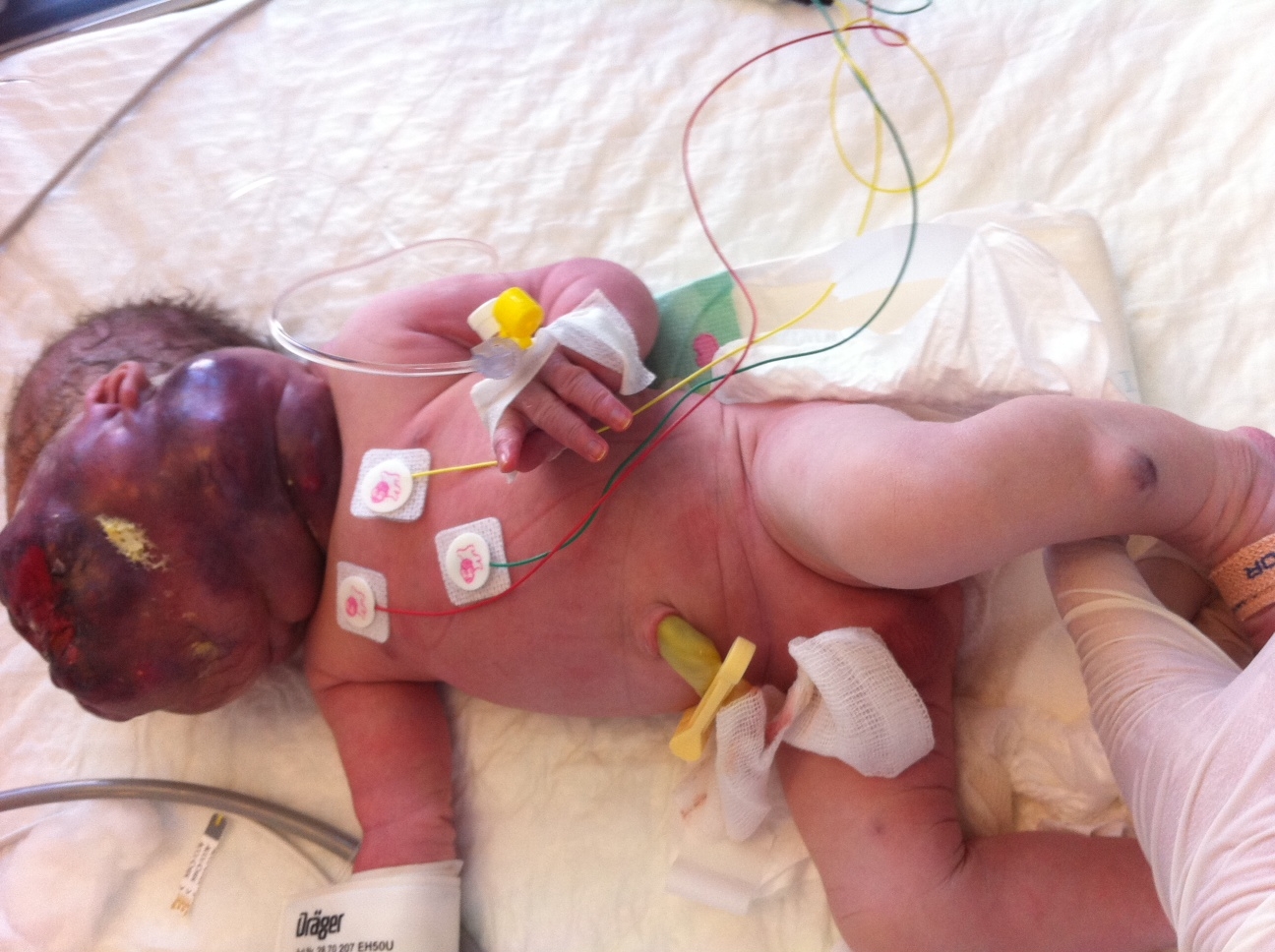 MAHAČEK neonatus ♂
Emergency transport incubator an ambulance from OB Sisak
STATUS OF THE RECEPTION
-    Firstborn male in the age of 4 hours
Permagnum tumor formation on the face of macerated, bleeding
breathes independently
pale-grey colors
hypotonic
tahidispnoic
normal cardiac activity
MAHAČEK neonatus ♂
Angiografija
Kasabach–Merritt sindrom
CASE 5
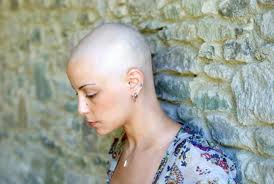 CASE REPORT
Girl aged 16
It occurs due to intermittent abdominal pain, lasting three months
The pain is localized in the epigastric and supraumbilical
It is not vomited, had nausea, stools regular without pathological impurities
I lost a few pounds in weight
Epidemiological sporadic case
Clinical examination:

Conscious, oriented, afebrile, euhidrotic, cardiopulmonary compensated
Stomach in the thorax, soft, painful on palpation in the epigastric where palpable sharply limited tumor formation diameter of about 8 cm digtorectal: b.o.
LAB: within the limits of normality
Tumor markers (CEA 19-9, CEA) AFP within the limits of normality
Differential diagnosis?
ULTRASOUND
Two encapsulated tumor formations of unknown etiology
     MSCT 
Two encapsulated heterogeneous tumor formations partly solid, partly cystic, with calcification
The first is based on the formation of pancreatic head (10.2 x 7.1 x 6 cm)
Another formation starts from the tail pancreas (6.9 x 6.8 x 6.5 cm)
No lymphadenopathy and no other pathological substrate
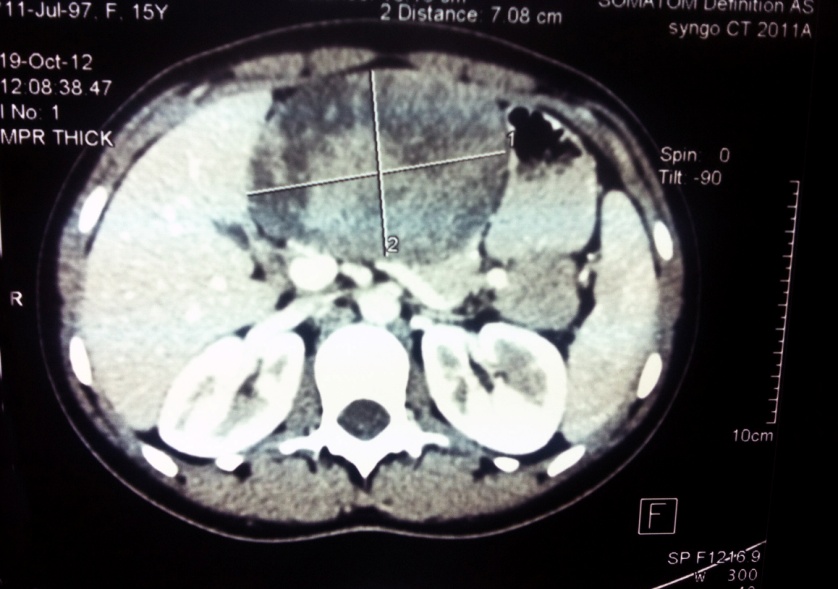 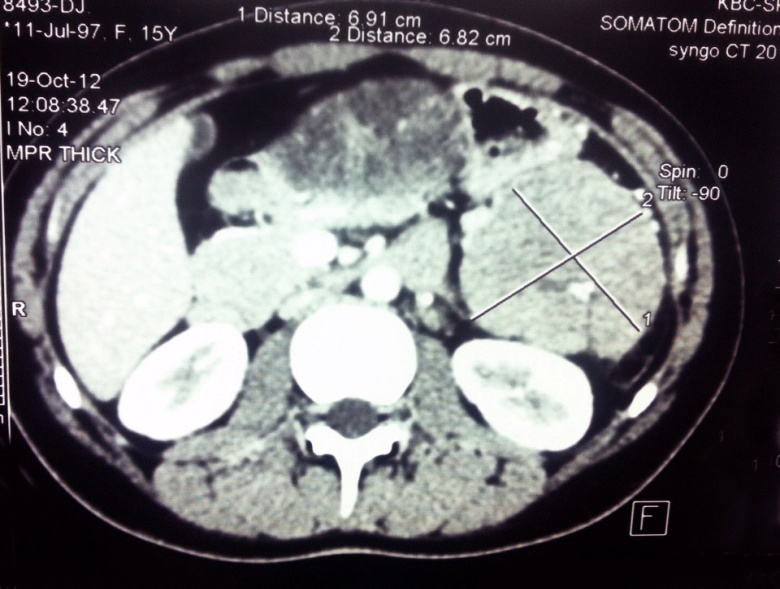 INTRAOPERARATIVE

Two solid sharply limited encapsulated tumor
The first starts from the head of the pancreas, the second tail
No there is metastasis or spread to surrounding tissues and organs
The patient underwent enucleation of both tumors
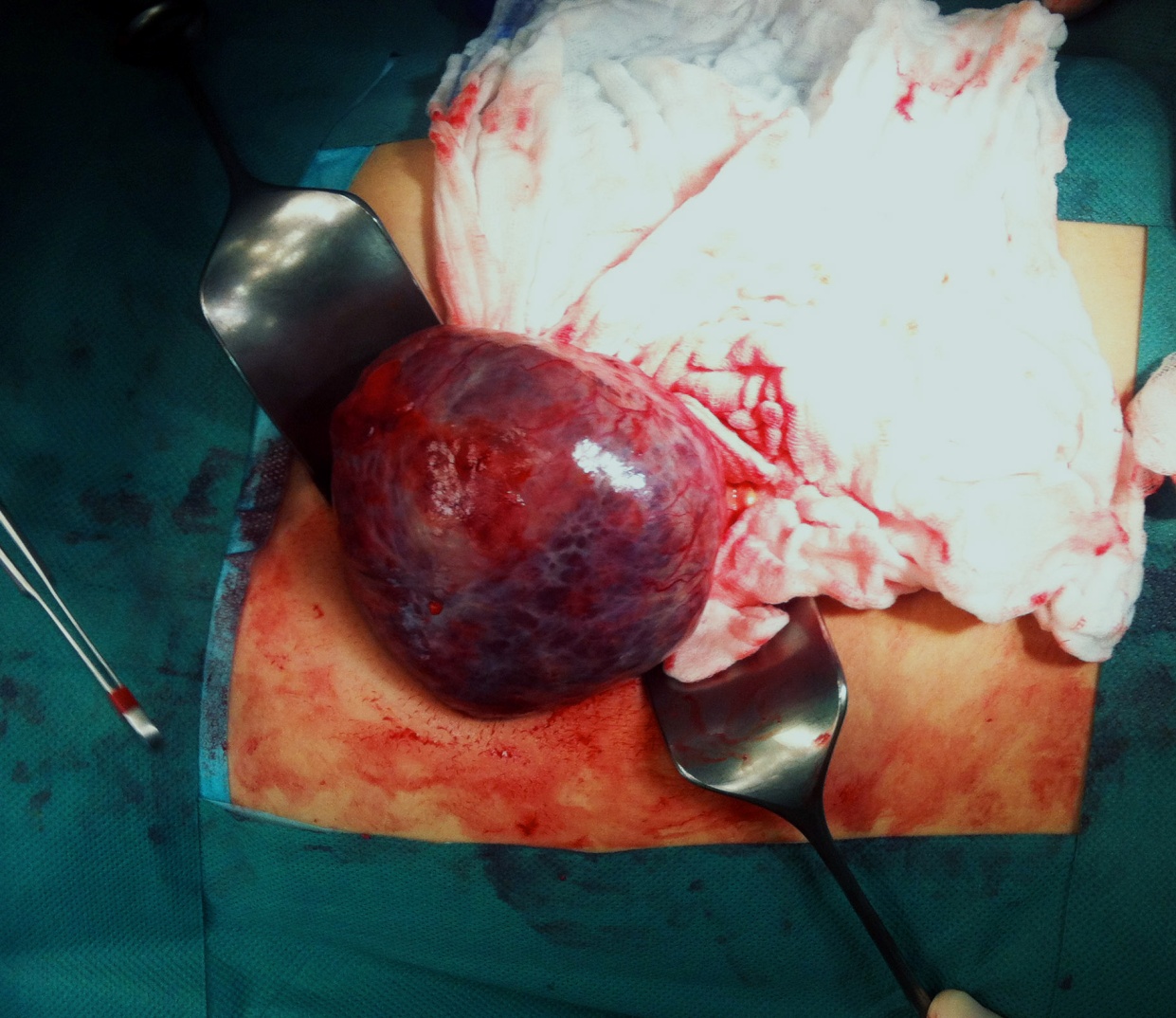 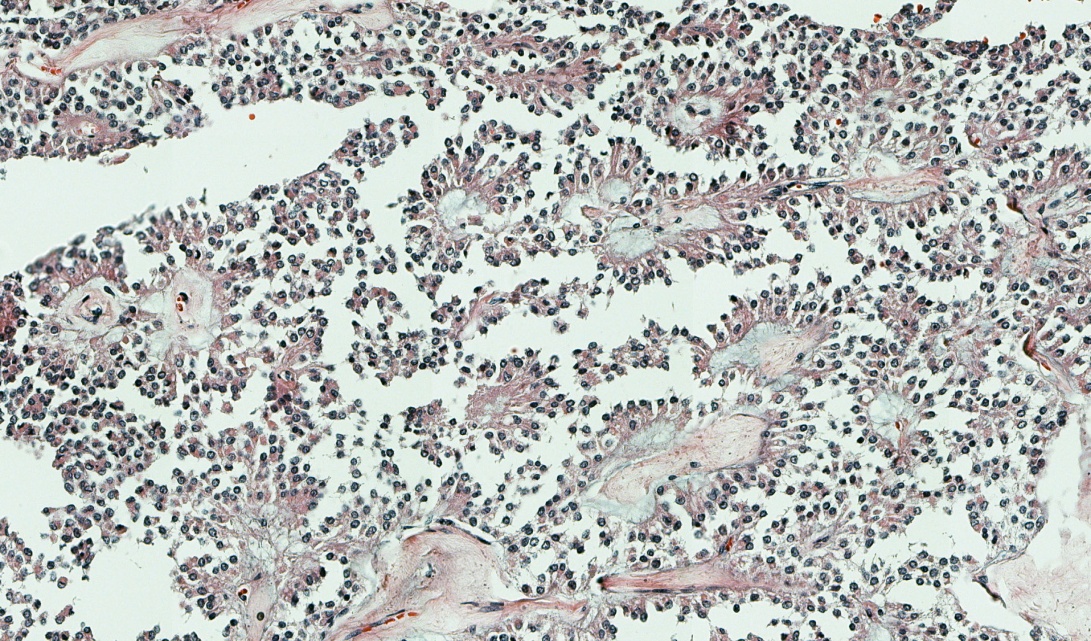 Patohistological: 

Pseudopapillary pancreatic tumor (Tm. Frantz)
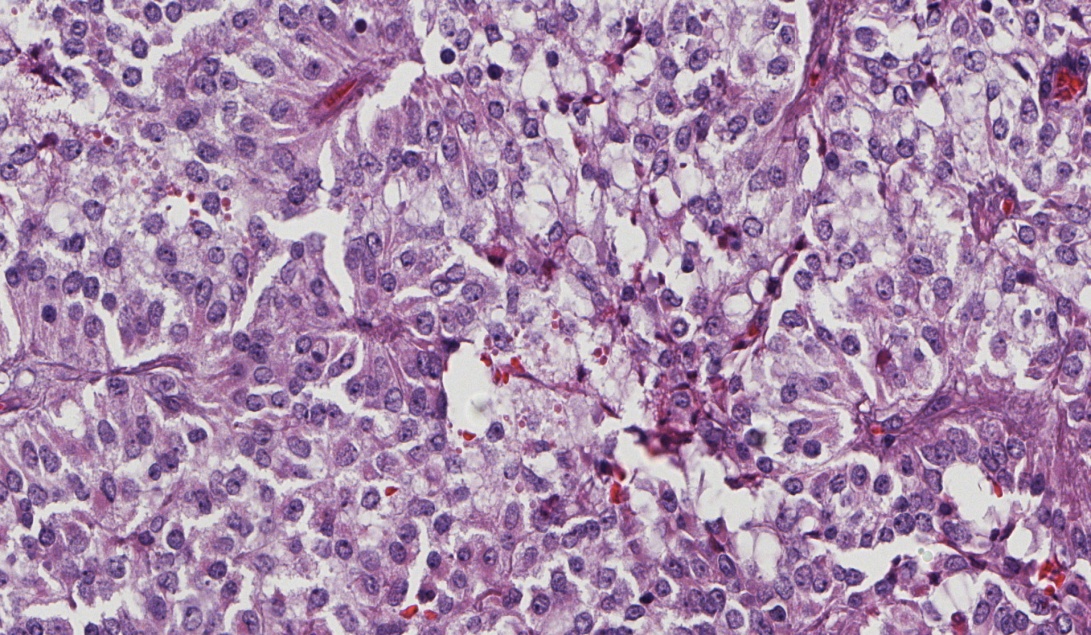 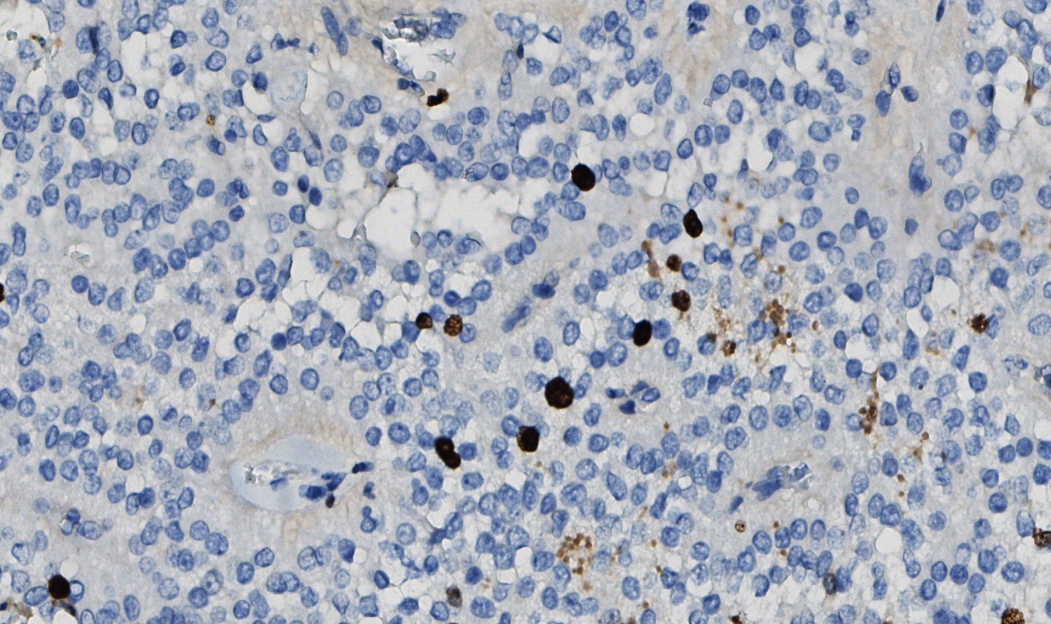 PSEUDOPAPILAR TUMOR OF PANCREAAS
First described in 1959 (tumors Frantz)
This tumor is extremely rare - incidence of 1% of all pancreatic tumors
It generally occurs in young females
Rarely causes symptoms, can be located anywhere in the pancreas
Symptoms are non-specific (abdominal pain, dyspepsia, nausea, vomiting, weight loss)
The tumor forming monomorphic poorly cohesive cells that form pseudopapile, there is often a hemorrhagic cystic degeneration
PSEUDOPAPILAR TUMOR OF PANCREAS
These tumors have low malignant potential
They have a good prognosis
Only 10-15% of patients develop metastases
Local invasion of surrounding structures extremely rare
Tumor markers are mostly negative
Differential diagnosis: acinar carcinoma, mixed acinar-endocrine cancer, pancreatoblastom, endocrine neoplasms of the pancreas
So far about 800 cases described in the English literature and about 550 in China
62.5% of patients with these tumors have a positive markers for HBV
PSEUDOPAPILAR TUMOR OF PANCREAS
Ki-67 is correlated with the clinical picture
Low Ki-67 is mainly associated with a good prognosis
Patients with a high expression of Ki-67 mainly develop metastases or finding a local invasion
Weather even in patients with metastatic disease is good
5-year survival rate of > 95%
Local recurrence occurs in about 10% of patients
It is preferred that enucleation of the tumor and minimal resection if there is invasion
Our case is interesting because for the first time shown synchronously incidence of tumors in the head and tail of the pancreas
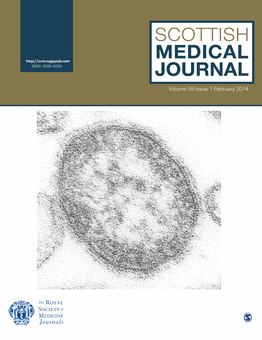 Jurić I, Pogorelić Z, Stepan – Giljević J, Kuzmić-Prusac I. Extremely rare presentation of Frantz’s tumor: synchronous localisation in the pancreatis head and tail
     Scott Med J. 2014: Article in press
CASE 6
CASE REPORT
Girls age 8 years
Comes in pediatric admission due to constipation, abdominal pain and general weakness
The parents claim that the last 5-6 months lost more than 10 kg in weight
Refusing food, constipated for a long time
Clinical examination:
Conscious, oriented, afebrile, euhidrotic, pale, ill-fed, cardiopulmonary compensated.
Abdomen tumor formation below the rib cage, soft, painless on palpation. There are no signs of peritoneal irritation. The epigastric and under the left rib palpable tumor formation is a 10 x 5 cm. The formation of a movable, painless and not fixed to the base.
Digitorectal: b.o.
LAB: Anemia
T ax: 36.5 ° C, T rec: 37.1 ° C
The tumor of the abdomen?
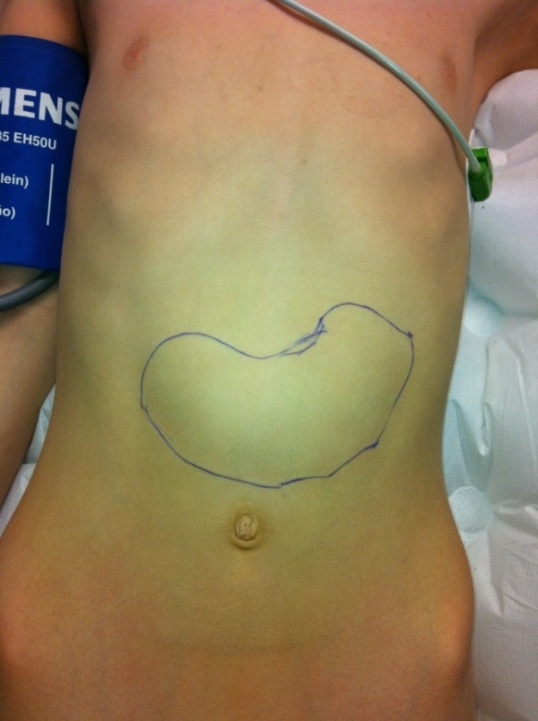 NATIVE ABDOMEN
ULTRASOUND   
 Hyperechoic mass in the
 left hypochondria
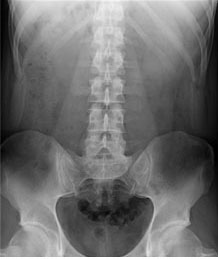 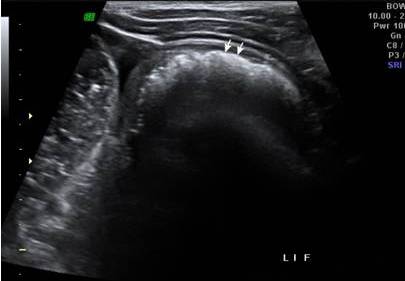 GASTROSCOPY – lack of access to the stomac
MSCT
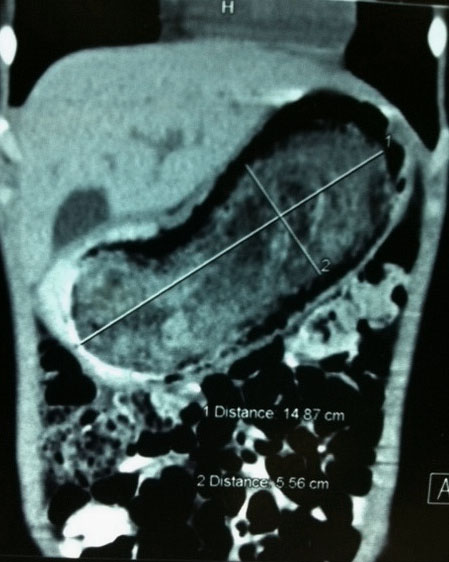 Intraluminal mass, size
14.87 x 5.56 cm, which causes
dilatation of the stomach
INTRAOPERATIVE FINDING
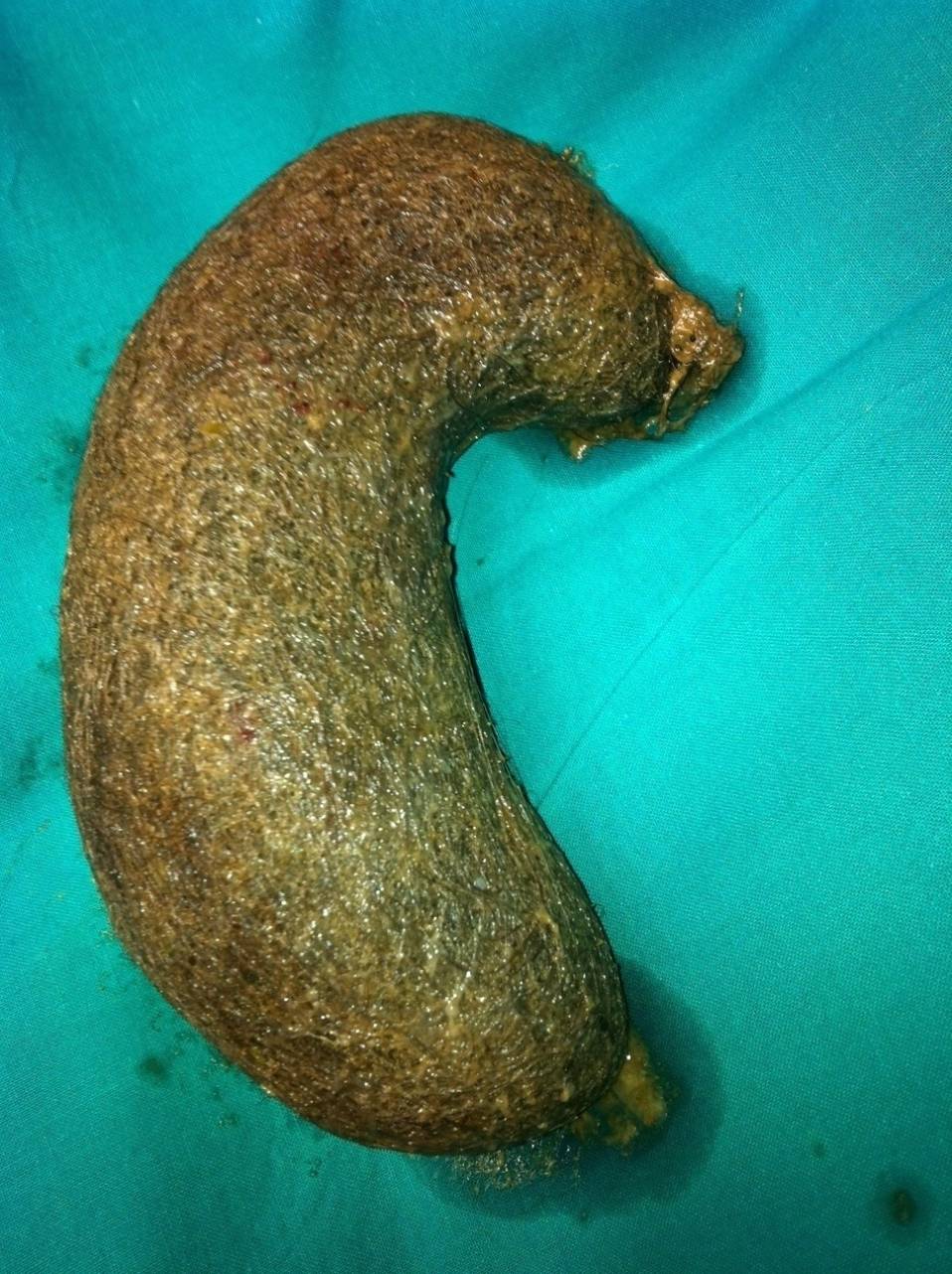 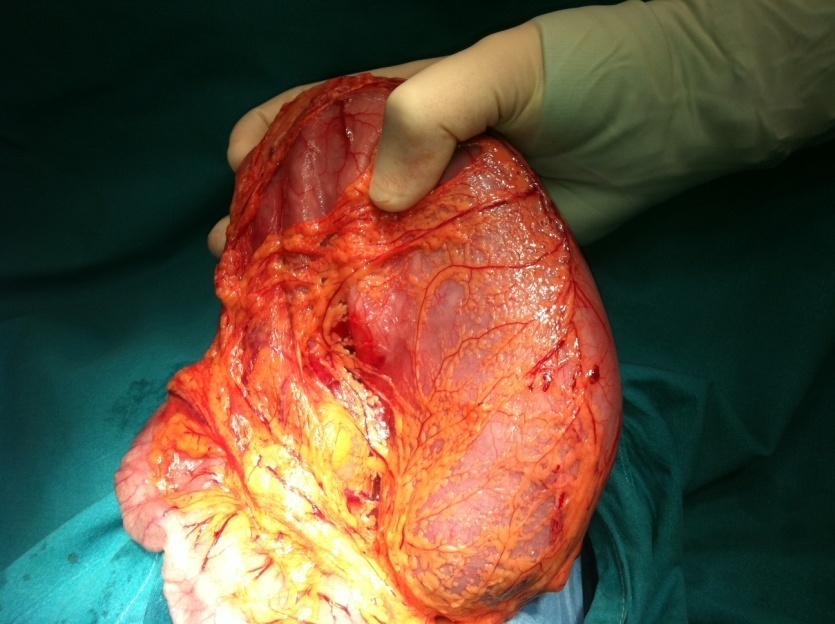 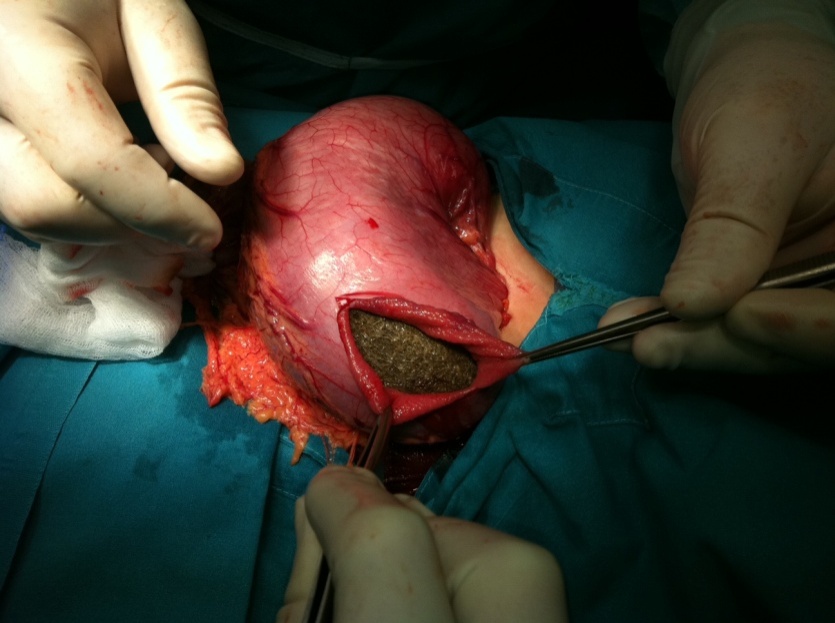 Weight:1400 g; Size: 22 x 9.5 cm
15-year-old girl
Last 6 months complaining of occasional pains in the abdomen, according to weight loss.
Parents cite figures on trichotillomania
Clinical examination:
        - alopecia
        - Tumor formation that is palpable in the epigastrric
           and left hypochondric area
Laboratory examination:
         - anemia
        -  Amylase (urine) 743 U / l
Native abdomen: normal results
Thr belly: hyperechogenic mass in epihastric area
Gastroscopy: trichobezoar, inability passage into 
                           the  duodenum
MSCT: intraluminal mass that fills the entire stomach
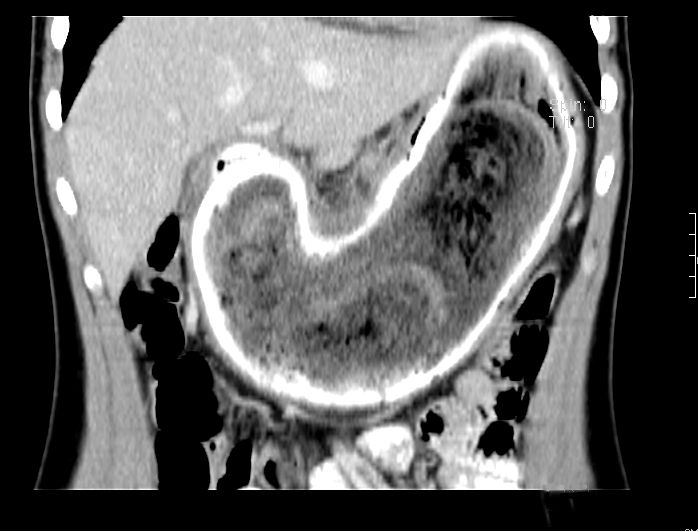 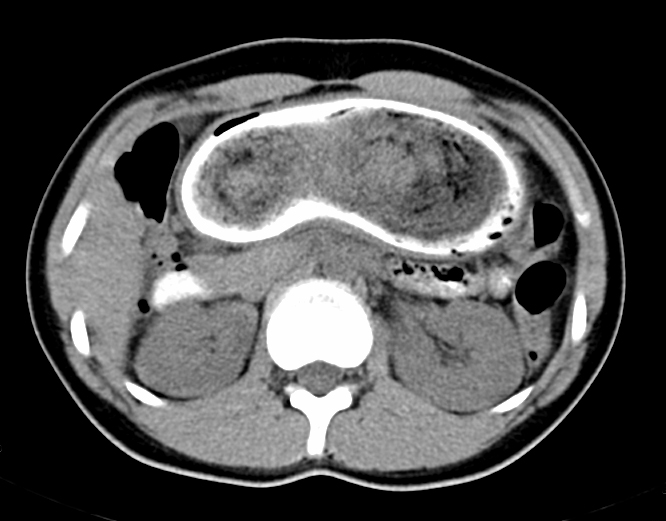 INTRAOPERATIVE FINDING
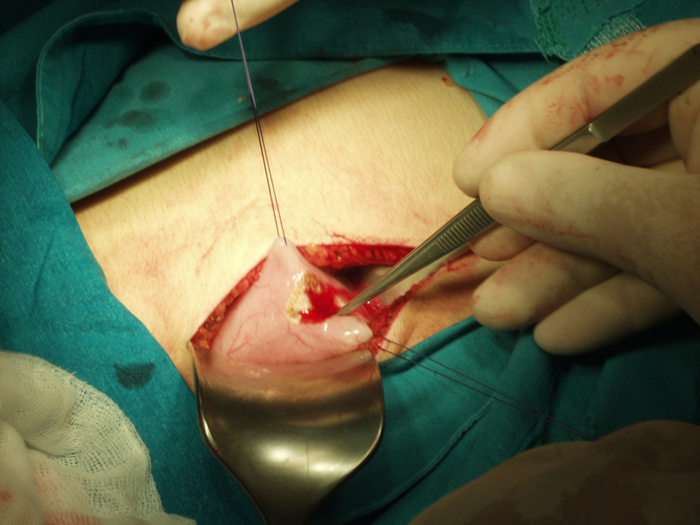 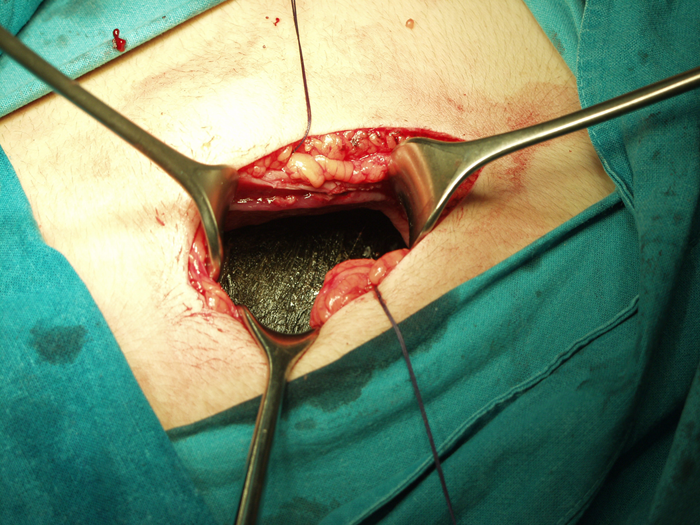 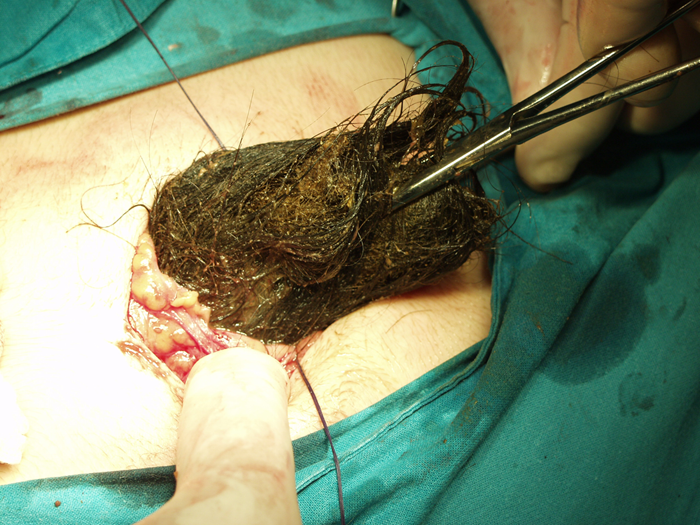 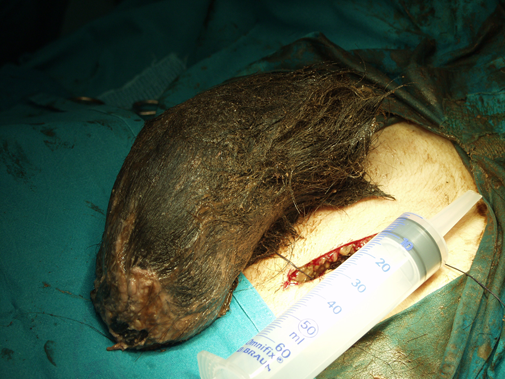 Weight:1250 g; Size: 21 x 8.5 cm
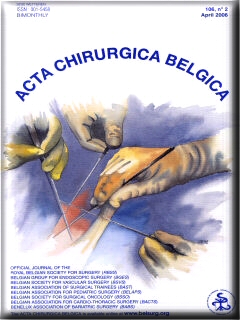 Pogorelić Z, Jurić I, Žitko V, Britvić-Pavlov S, Biočić M. Unusual cause of palpable mass in upper abdomen-giant gastric trichobezoar: report of a case. Acta Chir Belg. 2012;112(2):160-3.
Thank you for your attention!